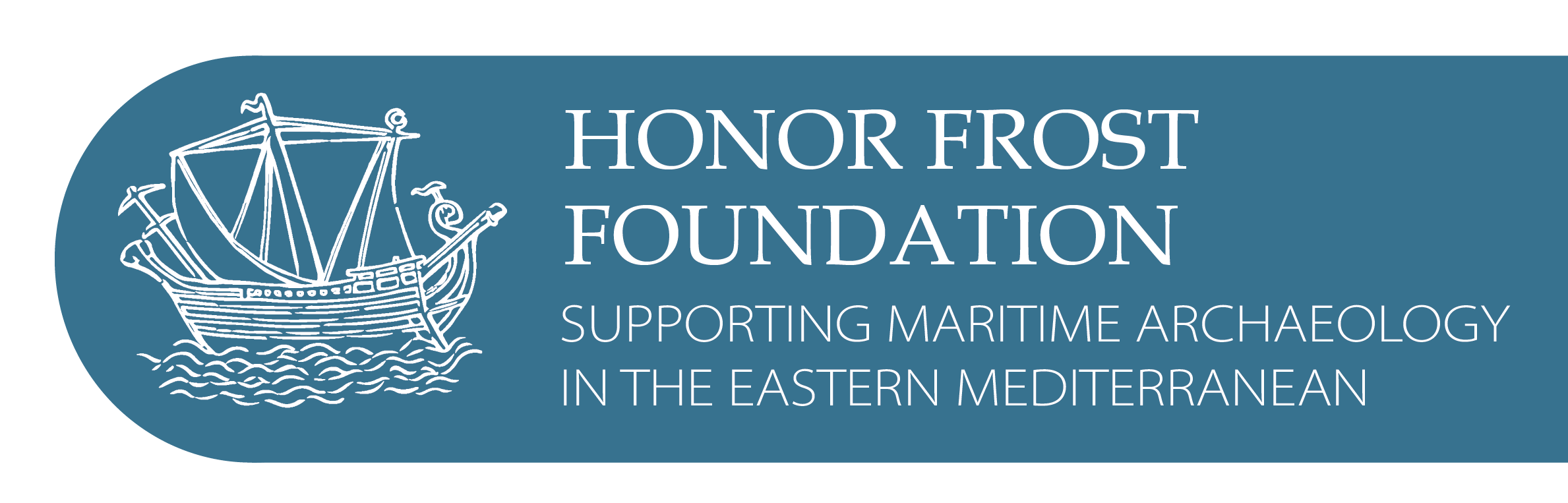 Poster title
Name, Insitution, Email
Honorfrostfoundation.org
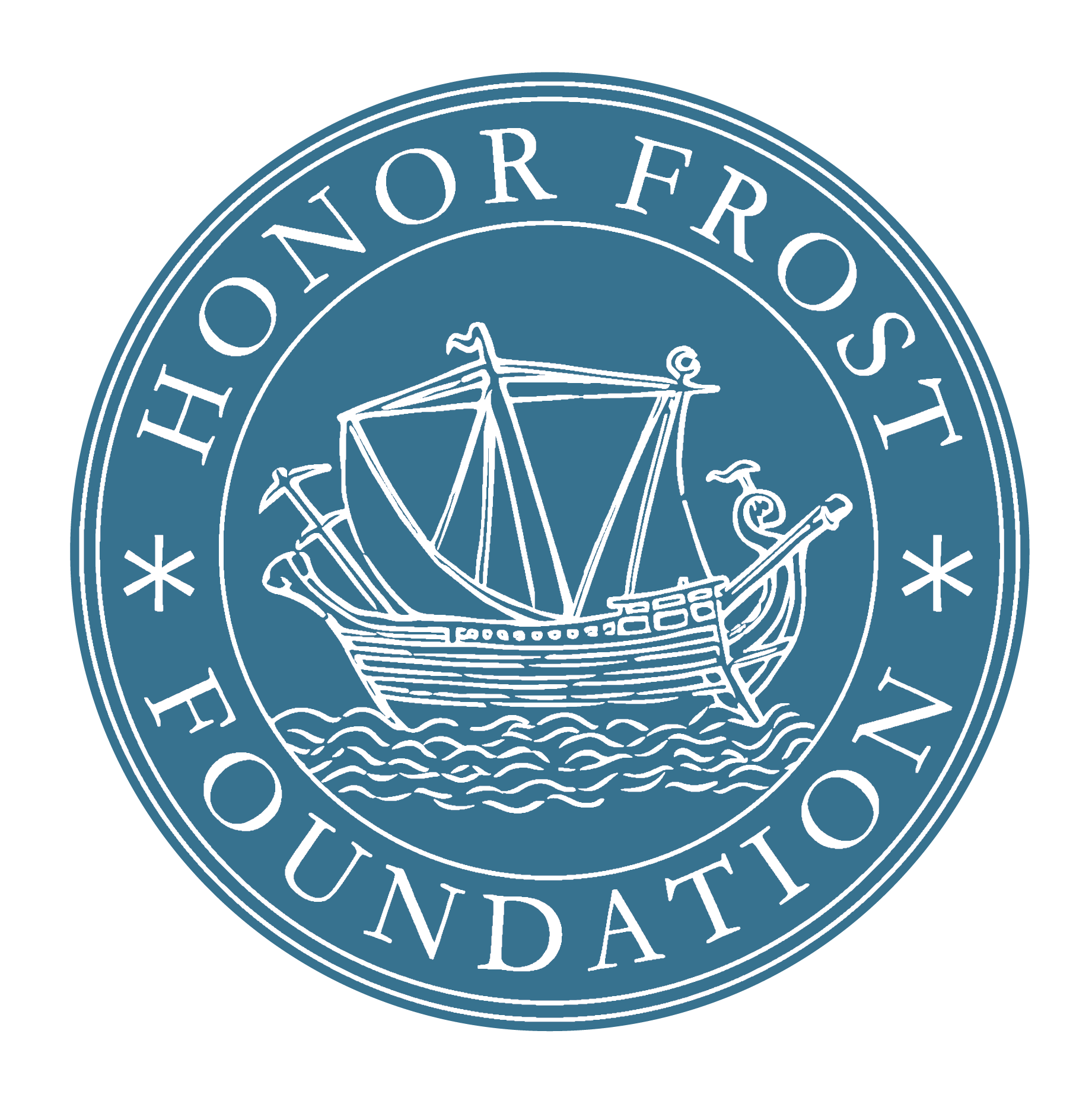 Name of conference
Insert conference logo
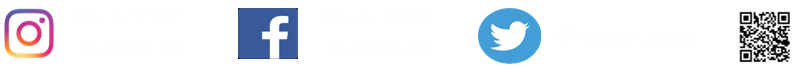